SWAG Cancer Alliance

Non-Hodgkin Lymphoma Treatment Variation CAG discussion
March 2025
2025/26 NCP Treatment Variation Deliverables
National Cancer Programme Deliverable is to reduce the number of patients with high-grade NHL waiting more than 62 days from referral to starting chemotherapy, by identifying and 
implementing quality improvement interventions to improve speed and efficiency of treatment planning and delivery
Success measure: Median waiting time from urgent referral to starting chemotherapy for high-grade NHL
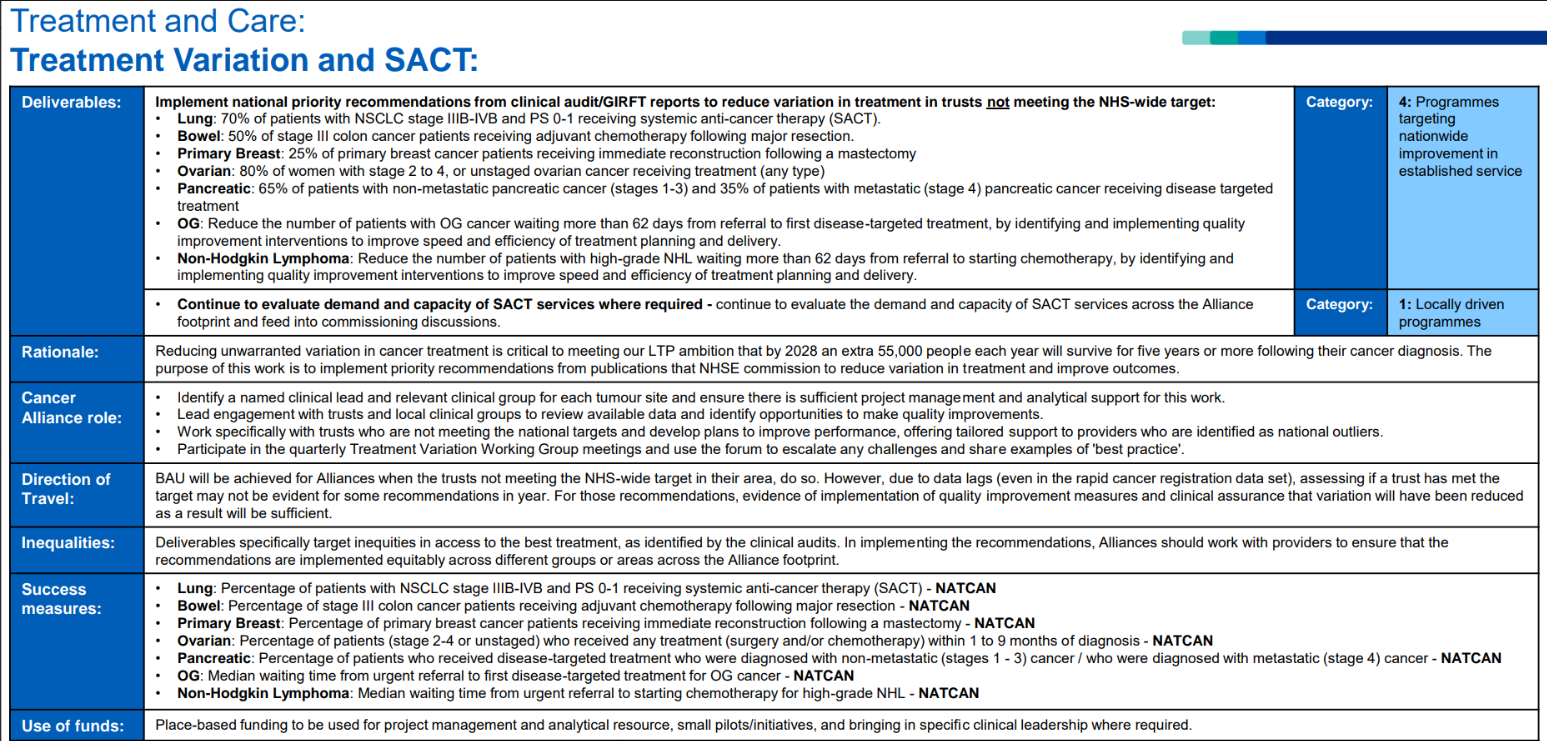 2025/26 Treatment Variation: How National audit recommendation for focus is decided
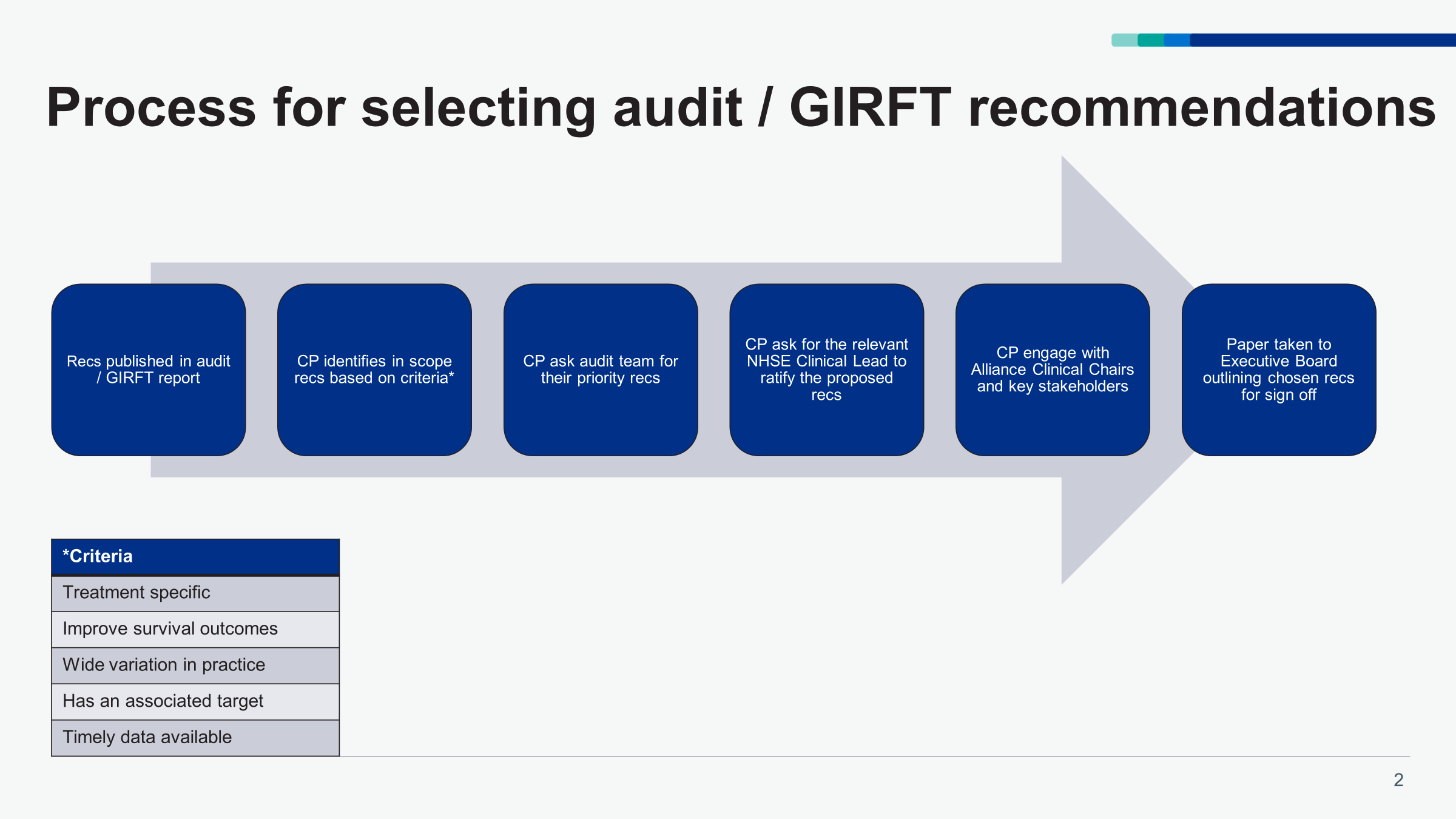 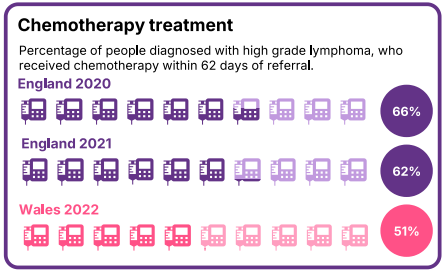 2025/26 Treatment Variation: How National audit recommendation for focus is decided
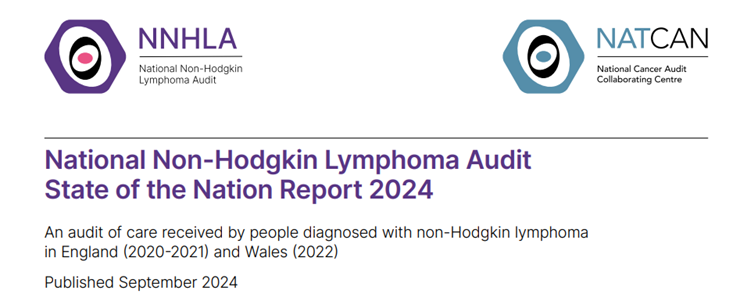 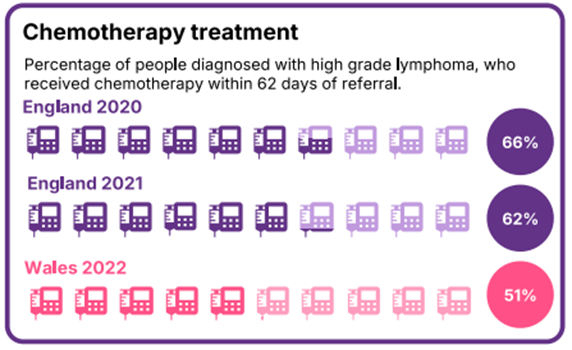 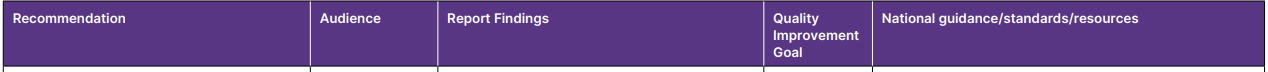 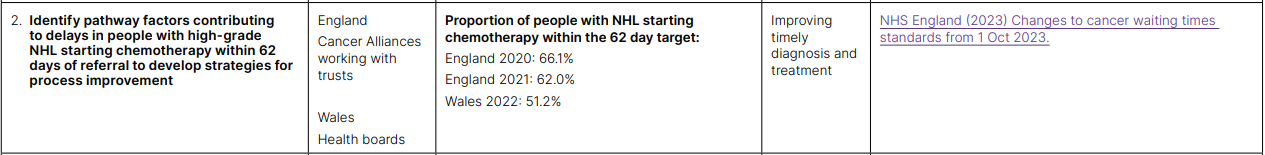 2025/26 Treatment Variation Success Measures Benchmarking most recent
*Peer alliances identified using methodology used to identify peer hospitals by Model Hospital
2025/26 Treatment Variation Success Measure most recent
2025/26 Treatment Variation work programme
Resources are available to support this work
c30k (tbc) available to deliver NHL pathway actions / activities: allocation process tbc but not ringfenced
SWAG Core team project manager

Recognise that conversations could focus on data completeness, quality and target yet to be set, and though important ask of the CAG is…..

Please guide project manager by:
Suggest actions / activities required to reduce the number of patients with high-grade NHL waiting more than 62 days from referral to starting chemotherapy

Thank you